Debre markos UniversityInstitute of Technology
School of Mechanical  and Industrial Engineering
Maintenance and Installation of  Machinery
1
Chapter two2. Fundamentals  Theory of  Damages
Damages  are  causes  for  the  loss  of  function ability  or  workability  of  a  means  of  production, if proper action is not taken against them.
Even  with  optimum  design  and  operation conditions  damages  are  unavoidable.  
Thus damages  are  the  reasons  for  the  existence  of  a maintenance organization.
2
2.1. Classification of Damages:
The value  of  equipment  or  a  means  of  production  is  affected  by  two  processes.  These  are technological  processes  and  technical  and economical processes.
Processes reducing 
Use - value
Technical -economical 
processes
Technological process
(change of state)
Damage
Obstacles
Wear
Overload
Others 
-fire, pests
Wear
Wear
Wear
Wear
3
2.2. Reasons of damage
Damage  is  influenced  by  environmental conditions and  conditions  of  use  of  equipment.  
For  proper maintenance  work,  it  is  necessary  to  make systematic  analysis  of  damages  which  includes discussions  on  reasons  for  damages  and  their consequences.  
The conclusions obtained  are feedback  to  designers,  manufactures and operational maintenance personnel.
4
.....cont’d
Reasons for damages can basically be classified as follow:- 
Objective: Those are damages caused by operational  processes and environmental causes. These damages are unavoidable.
Subjective:  These are caused by failure in design, manufacturing, and maintenance. 
If an equipment or a means of production is handled appropriately, subjective damages can be avoided.
5
2.3. Typical Damages of Equipment
The changes of state or damages, as are commonly known, that result from technological processes are basically classified into three. These are; corrosion, wear & tear, and fatigue. 
2.3.1 Corrosion 
Corrosion  is  the  destruction  or  deterioration  of materials  by  chemical  or  electrochemical  reaction with the  environment.  This  includes  the  destruction of  metals  in  all  types  of  atmospheres  and  liquids, and at any temperature.
6
....cont’d
Corrosion  reduces  the  useful  life  of equipment. And  about  5%  of  yearly  production  of  steel  is destroyed by corrosion. 
Under  most  ordinary  conditions  of  exposure, corrosion  products  consist  mainly  of  oxides, carbonates and sulphids.
7
The processes of corrosion
The  process  of  corrosion  takes  place  due  to  direct chemical  action  when  the  metal  enters  into  a chemical reaction with  other  elements  to form nonmetallic  compound  or  due  to  electrochemical action.  
Metallic  elements  when  placed  in  contact with  water  or  a  solution  have  definite  inherent tendencies  to  go  in  to  the  solution  in  the  form  of electrically  charged  particles.
8
.....cont’d
9
.....cont’d
10
Kinds of corrosion
Corrosion is classified by the forms in which it  manifests itself, the basis for this classification being the appearance of the corroded metal, which can be   identified by visual observation 
i. Surface corrosion 
ii. Pitting corrosion 
iii. Inter-crystalline corrosion (around the grain)
iv. Trans-crystalline corrosion (across the grain)
v. Galvanic corrosion (two metal corrosion)
11
Common locations of corrosion
• Common locations where problems of corrosion can   be found are the following:-
– Along the water-line in partially filled tanks,
– In and around drops of water on steel surfaces,
– Along crack lines ,
– Along joints, particularly in dissimilar metals, and 
– Along cold-worked areas like bending, sharp ends,  etc.
12
Methods of minimizing corrosion
• From the point of view of maintenance, damages caused by corrosion have to be dealt with preventively. 
Some of the methods of minimizing of corrosion are the following 
– Use of protective metals such as zinc, tin, lead, etc. 
– Application of protective paints, 
– Rendering the surface of the metal passive  (immersing in nitric acid after it has been highly poised immersing in fuming sulfuric acid)
13
Corrosion problems
Corrosion problems are pronounced, to a varying degree, in:-
– Steam generating plants,
– Equipment in chemical plants ,
– Pipes and piping ,and
– Structures.
14
2.3.2. Wear
• Wear is an undesired change of surface of machine components by the removal of little particles caused by  mechanical reasons and/or tribo-chemical reasons. 
(tribology is the science of interacting surfaces in relative motion)
Mostly wear is caused by friction of two mating parts Thus 
- There must be a pair of contacting wear partners ( a basic body and a mating body)
- A normal force must act maintaining contact between the two bodies 
- There must exist a relative motion b/n the two surfaces
15
.....cont’d
16
Kinds of wear
The whole field of wear which is diverse is divided in two limited area with similar condition 
i. Depending of the relative motion of mating parts
a. Kinematic wear 
Sliding 
Rolling 
Drilling 
Mixed
b.  Static wear 
c. Impact
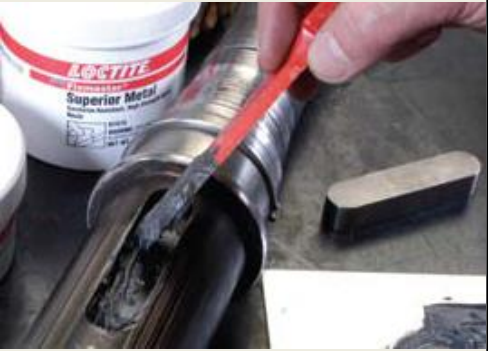 17
ii. Depending on the time behavior of wear there are two kinds of wear:- 
a. Stationary wear – in which the wear intensity remains constant 
b. Non-stationary wear – in which the wear intensity depends on time 
Wear processes 
The  wear  process  is  a  complex  one  being dependent  on  a  number  of  factors  :  
load, 
velocity, 
intermediate  materials,  
ambient condition, etc.
Wear  processes  are  accompany  by  heating  in the micro-range as  well as changes in the  physical and  chemical  material  properties  of  the  wear partners.
18
Wear processes can be differentiated as
i. Shearing process
roughness  points  will  be  sheared  off  if  the  acting forces  are  greater  than  the  shear  strength.  This  leads  to the  reduction  of  roughness  and  increased  percentage  of contact  area  which  reduces  energy  concentration  and wear velocity . 
ii. Elastic deformation
big  surface  roughness  results  in  low  percentage  of contact  area  and  high  energy  concentration  in  contact point.  This  may  result  in  high  local  stresses  in  the  elastic range this causes small flattening or bending of roughness points.  Repetition  of  this  process  will  cause  local  fatigue of material.
19
....cont’d
iii. Plastic deformation 
If  local  stress  produced  exceeds  the  elastic limit, plastic  deformation  takes  place  in flattening  and  bending  the  material  with  no  loss in mass.
20
Wear types
Depending on the presence of lubricants and/or lack of it, wear types are classified into the following.
i. Wear by solid friction 
Solid friction occurs between the contacting surfaces of two bodies having relative motion where there is no intermediate material. 
ii. Wear by liquid friction
In the case of liquid friction the two mating bodies are completely separated from each other by an intermediate material, mostly a lubricant.
21
....cont’d
iii. Wear by mixed friction
Simultaneous action of solid and liquid   friction, caused by high roughness or high load for the lubricating film causes wear by   mixed friction.












Schematically these wear types are shown.
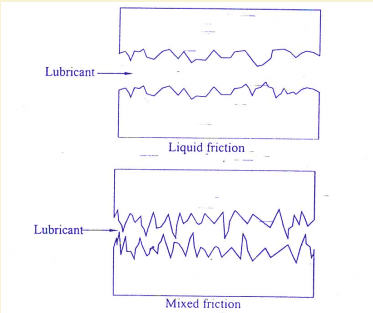 22
23
....cont’d
24
Time- behavior of wear
25
....cont’d
Depending on a, assuming the initial wear ℎ𝑜 = 0, the wear behavior with time can be increasing, decreasing or constant. These three wear behaviors With time are shown in the figure below.
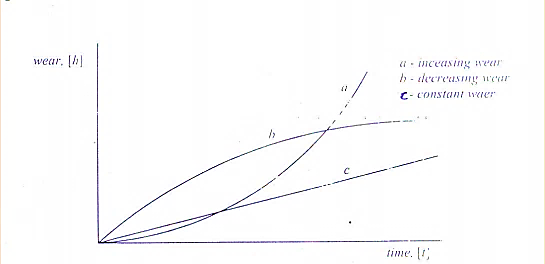 26
Protection against wear:
The  main  protection  measure  against  wear  is lubricating  of  the  moving  parts.  A  lubricant  is  the intermediate  material between  two  parts  with relative motion for the purpose of reducing friction and/or  wear  between  them.  Proper  lubrication with  timely.
Addition/replacement  of  lubricant plays  a  vital  role  in  maintaining  machine  accuracy and increasing its working life.
27
Classification of lubricants
Lubricants are in the form of lubricating oils, grease and solid lubricants. 
i. Lubricating oils
Lubricating oils are of two types: mineral and synthetic oils. 
In addition to preventing or minimizing wear, lubricating oils perform the following duties:
– Cooling by reducing friction and removing excess heat generated 
–Protection by inhibiting corrosive processes caused by air and water
– Cleaning by flushing dirt particles away from lubricated surfaces
28
A, Mineral oil
Minerals oils are basically hydrocarbons often with some additives to introduce specific characteristic features in the oil. Mineral oils are classified as:-
– Paraffinic:- which contain significant amounts of waxy hydrocarbons with little or no asphaltic matter;
– Naphthenic:-  which contain asphaltic matter in fraction, with little or no wax;
– Mixed base:- which contain asphaltic materials
29
.....Cont’d
The most important physical property of mineral oils is viscosity which is a measure of resistance to flow . 
Other important lubricant properties are the following 
– Anti-wear and EP (extreme pressure) properties 
– Oxidation resistance
– Ant-corrosion properties 
– Anti-foaming property; and 
– Ability to separate from water)
30
B, Synthetic oils
Synthetic  oils  are  products  produced  under  controlled conditions from  chemical  base  and additives. 
Synthetic oils  are  engineered  to  perform  under  rigorous conditions and extreme temperature.
The  most  important  properties  of  synthetic  oils  are the following:
– Added lubricity
– Higher film strength
– Good engine start-up properties
– Good resistance to thinning:
31
.....cont’d
– Improves energy efficiency
– Less sludge or deposit formation
– Good thermal properties: 
Because of their properties, synthetic oils are used for high speed lubrication under extreme loading conditions.
32
...cont’d
Because of their properties, synthetic oils are used for high speed 
lubrication under extreme loading conditions. 
However, synthetic oils have some disadvantages and these are: 
• Compativity problem with paints, elastomers and certain metals;
• Reactive in the presence of water resulting in hydrolysis and 
corrosion;
• High potential for toxicity;
• Disposal problem due to un-degradable molecular structure;
• More expensive;
33
ii. Greases
Grease may be defined as:-
solid  to  semi-fluid lubricant  consisting  of  a  dispersion  of  a  thickening agent  in  a  lubricating  fluid. 
The consistency of grease  depends
Depending  on  the  degree  of consistency, greases are classified as:-
• Semi-fluid
• Soft
• Stiff
34
.....Cont’d
In  selecting grease for use, considerations must  be given to conditions and nature of use including:-  
The first thing to be decided is the  consistency  range.  
Next  comes the  operating  temperature.  
Use of  greases  is  limited to very low speeds up to 2m/s.
35
iii. Solid lubricants:
A  solid  lubricant  is  defined  as  any  solid  used  as powder  or  a  thin  film  on  a  surface  to  provide protection  from  damage  during  relative  motion  so as  to  reduce  friction  and  wear .  Solid  lubricants  are used  when  fluid  lubricants.  i.e.  oils  and  greases,  are undesirable or ineffective. 
Fluid  lubricants  are  undesirable  if  they  are  liable  to contaminate  product  as  in  food  machinery, electrical  contacts,  etc.  fluid  lubricants  are ineffective  in  hostile  environments,  high temperatures and extreme  pressures. 
A  common  type  of  solid  lubricant  is graphite.
36
.....Cont’d
The following are some properties of solid lubricants:
– Solid lubricants are incapable of carrying away heat.
– Solid lubricants are immobile and they must somehow be bonded to the surface.
– Solid lubricants are capable of retaining their lubricating effectiveness at high temperatures.
37
2.3.3. Fatigue
Fatigue  is  the  failure  (or  reduction  in  strength)  of  a  material under  fluctuating  stresses,  which  are  repeated  a  very  large number  of  times.  
Fatigue  failure  begins  with  a  hair-line  crack which develops  at  a  point  of  discontinuity  in  the  material (notches,  groves,  fillets,…).  Once  a  small  crack  develops,  it propagates under load to cause failure. 
Components subjected to fluctuating forces must be designed for  fatigue  conditions.  Surface  conditions,  residual  stresses due to metal working processes or metal – treating processes, stress  concentration  affect  strength  very  much.  Hence,  they should be considered properly at design stage.
Fatigue  strength  (the  endurance  limit)  of  materials  is greatly decreased by the presence of a corroding medium.
38
End of Chapter Two
39